HOME Tenant-Based Rental Assistance (TBRA)& Other HOME Initiatives
June 15, 2023

Heather Royall
Deputy Director
Housing Stability Division
Salt Lake City, UT
About Salt Lake City
Utah’s Capital City
Population: ~200,000
Recipient of HOME funds since its inception (1990)
PY24 HOME Funds: 	$2,023,661
PY24 HOME Allocation: 	$1,023,661
Other HOME Funds: 	$1,000,000
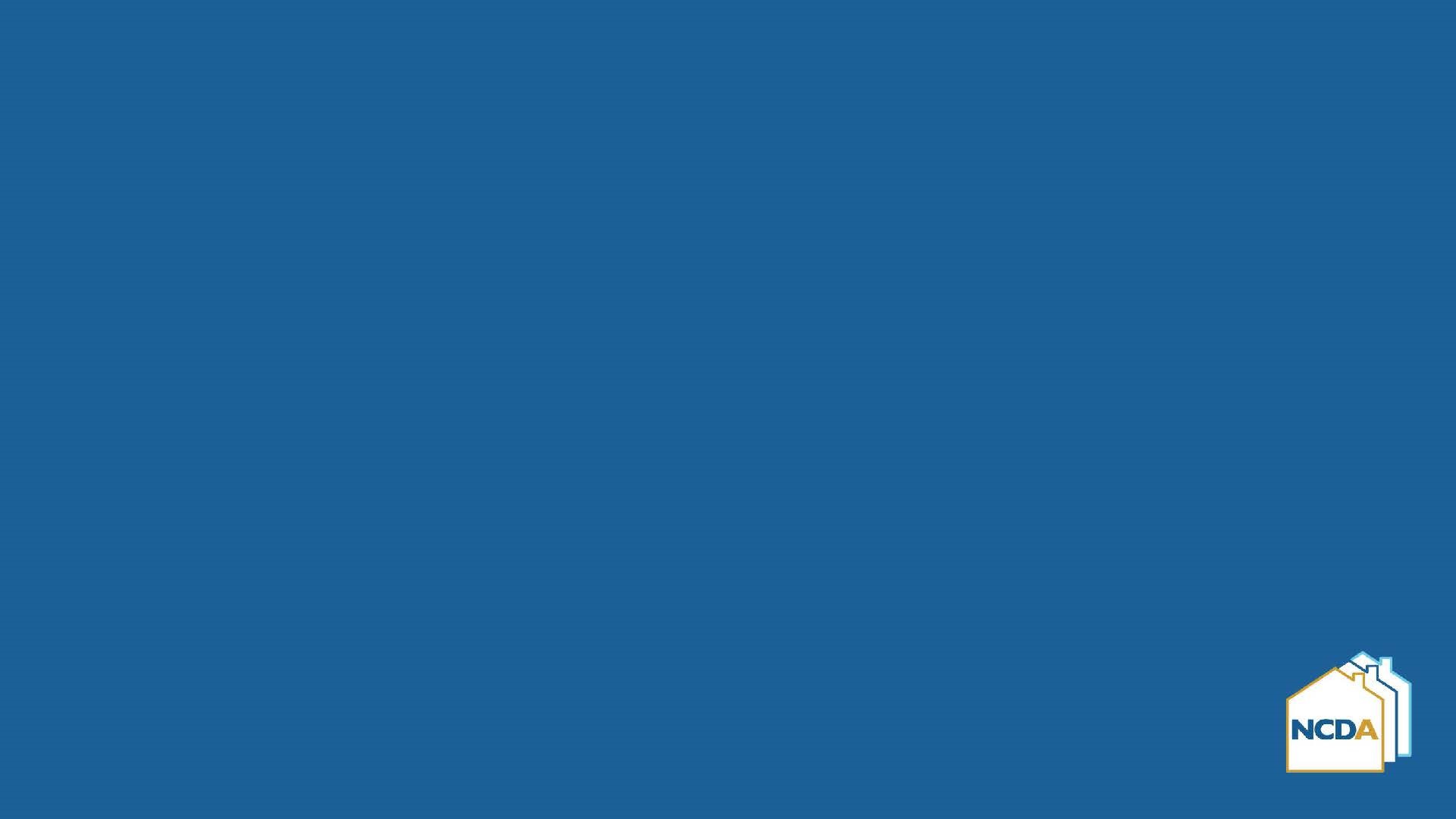 The Upside to HOME Funds
Largest federal block grant, designed exclusively to assist communities with affordable housing challenges.
Narrow in scope but broad in allowable activities.
Flexible federal funding source for housing activities.
Can be used to leverage other funding sources, creating broader housing opportunities.
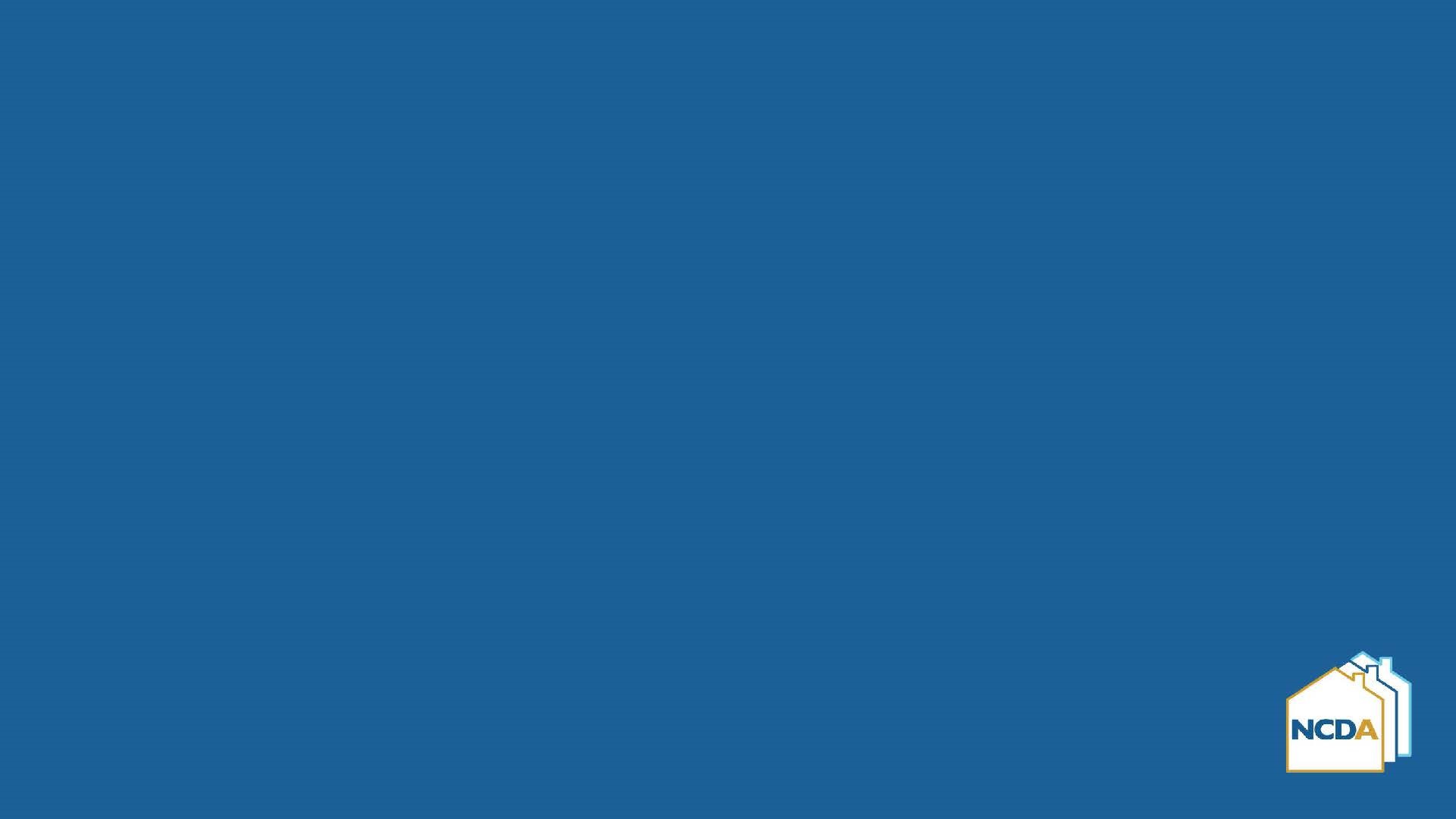 Highlighted Salt Lake City Projects/Programs
TBRA – The Road Home (TRH)
TBRA – South Valley Services (SVS)
Home Ownership – NeighborWorks Salt Lake (NWSL)
Home Ownership – Salt Lake City (SLC)
TRH                         SVS                         NWSL                         SLC
#1 – TBRA – The Road Home
What They Do: 


Their Project:

The Intended Result:
Assists individuals and families to step out of homelessness back into the community, by providing emergency shelter, supportive services & housing assistance.
Progressive engagement; HOME funds leverage ESG funding to stretch the length of RRH subsidies.
Homelessness prevention for at-risk clients.
TRH                         SVS                         NWSL                         SLC
Let’s Go Deeper (PY23)
Funding Granted by Salt Lake City:


Outputs:
ESG (HP & RRH):		$   82,000.00	(29%)
HOME TBRA:			$  200,000.00	(71%)
Total:				$ 282,000.00
~60 households served
~90% will not return to homelessness
TRH                         SVS                         NWSL                         SLC
The Bottom Line
HOME TBRA funds are a great source of gap financing when more competitive programs (like ESG) limit available funding or terms of assistance.
TRH                         SVS                         NWSL                         SLC
#2 – TBRA – South Valley Services
Domestic Violence Shelter, wraparound services, and case management for individuals experiencing abuse.

Housing First model; offers 3-24 months of housing assistance in conjunction with wrap-around case management services.

Survivors avoid homelessness & stabilize in a safe environment.
What They Do: 

Their Project:

The Intended Result:
TRH                         SVS                         NWSL                         SLC
Let’s Go Deeper (PY23)
Funding Granted by Salt Lake City:


Outputs:
CDBG (Public Services):	$   40,000.00	(22%)
HOME TBRA:			$  138,500.00	(78%)
Total:				$ 178,500.00
~25 Households Served
TRH                         SVS                         NWSL                         SLC
The Bottom Line
HOME TBRA pairs well with other funds, like CDBG Public Services, to support more robust projects than what either program could accomplish independently.
TRH                         SVS                         NWSL                         SLC
#3 – Home Ownership – NeighborWorks Salt Lake
What They Do: 

Their Project:

The Intended Result:
Build & revitalize neighborhoods through community preservation and collaboration.

Affordable Home Buydown Program; provides households up to $100,000 toward the purchase of a home.

Bridges affordability gap, decreasing monthly payments.
TRH                         SVS                         NWSL                         SLC
Let’s Go Deeper (PY23)
Funding Granted by Salt Lake City:


Outputs:
HOME (Buydown Asst.):	$  208,000.00


~5 households served (per year)
TRH                         SVS                         NWSL                         SLC
The Bottom Line
Though a less traditional method than TBRA and new development, HOME funds offer the flexibility to consider new pathways for home ownership and housing affordability.
TRH                         SVS                         NWSL                         SLC
#4 – Home Ownership – Salt Lake City Housing Stability
What We Do: 

Our Project:

The Intended Result:
Develop and enhance livable, healthy and sustainable neighborhoods by maximizing city-owned property, providing funding, and creating housing opportunities. 

Homebuyer Program; mortgage assistance and shared equity model.

Preserving affordability by financing mortgages for LMI households within a Community Land Trust (CLT).
TRH                         SVS                         NWSL                         SLC
Let’s Go Deeper (PY23)
Funding Used:





Outputs:
SLC Revolving Loan Fund:	$ 2,500,000.00	  (59%)
CDBG/HOME Prog. Income:	$ 1,000,000.00	  (24%)
CDBG (Acquisition):		$    400,000.00	    (9%)
HOME (Loan Financing) :	$    350,000.00	    (8%)
Total:				$ 4,250,000.00
~5-10 households served (per year)
TRH                         SVS                         NWSL                         SLC
The Bottom Line
PJs can leverage other funding sources and City-owned land to support community land trusts, mortgage assistance and other home ownership activities, to substantially deepen the impact of their HOME dollars and create long-term affordability.
TRH                         SVS                         NWSL                         SLC
Salt Lake City HOME funding allocations by activity
Contact Information
Heather Royall
Deputy Director
Housing Stability Division
Salt Lake City

Phone: 	(801) 535-7273 or (385) 977-0935
Email:		heather.royall@slcgov.com
Questions?